Для чего нужна экономика?
Окружающий мир 3 класс.
Седова М.Н.
МБОУ «Школа № 26» г. Нижний Новгород
Потребности –это всё, что нужно людям для жизни.
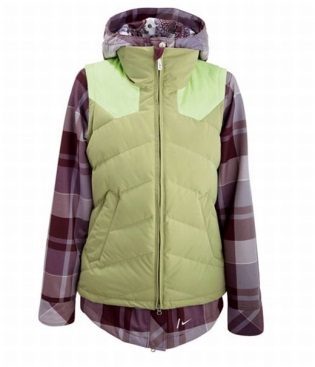 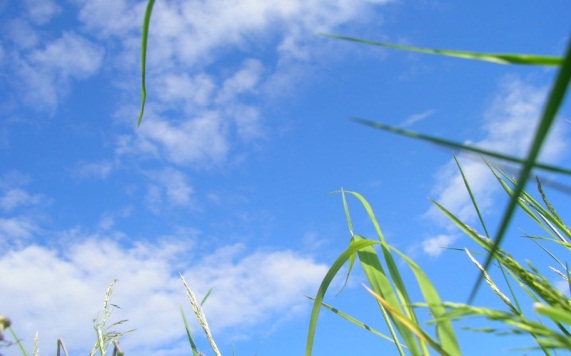 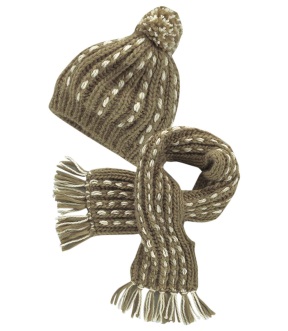 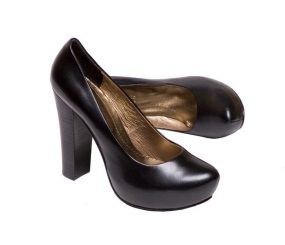 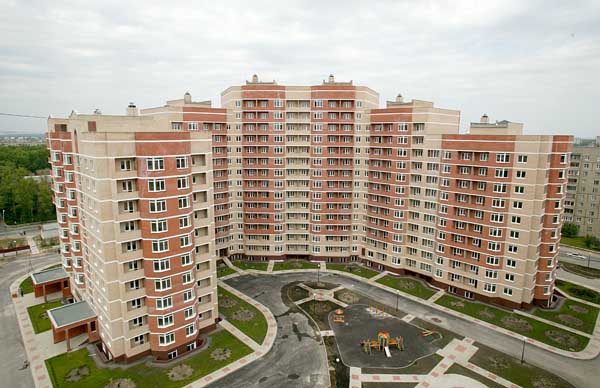 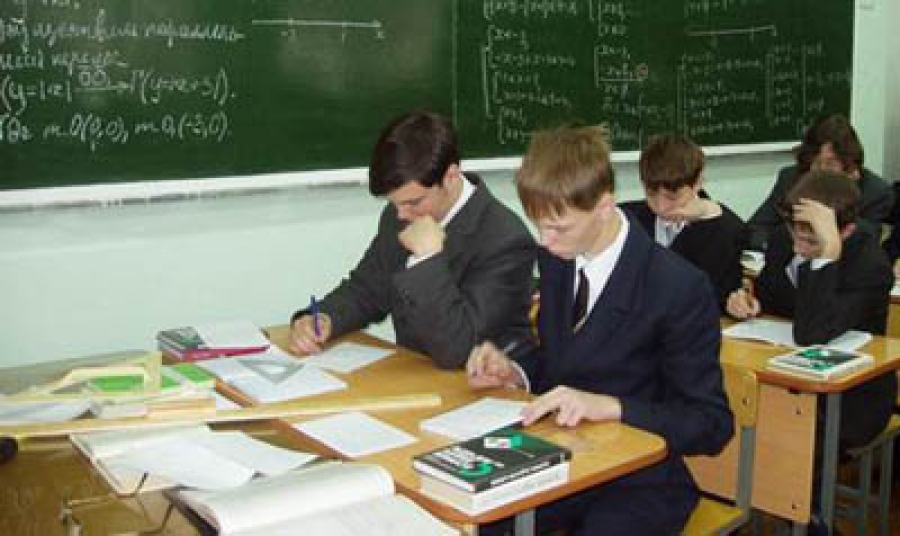 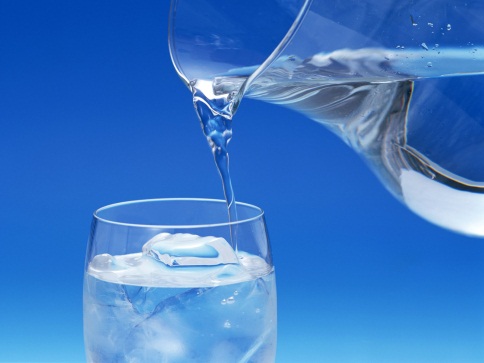 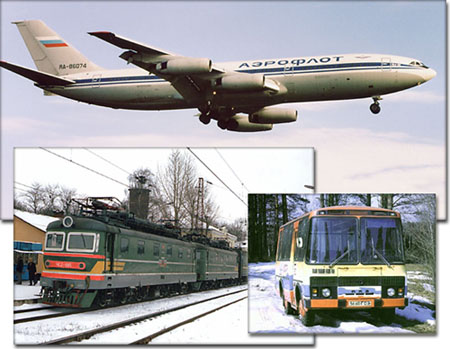 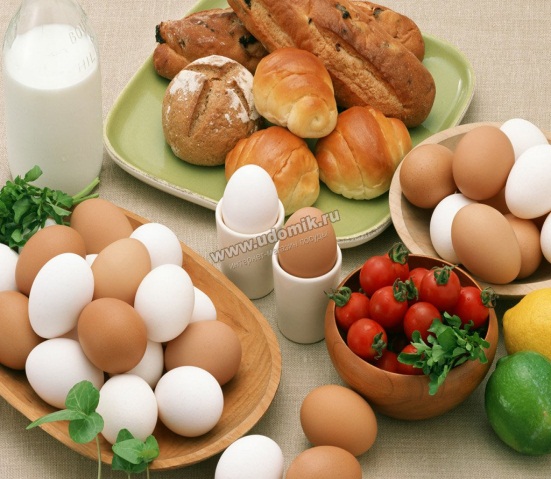 Что нужно человеку для жизни?
Одежда
Дружба
Любовь 
и внимание
Продукты
Потребности
Что нужно человеку для жизни?
Вода
Музыка
Воздух
Тепло и 
Свет солнца
Как удовлетворяются
 потребности человека?
Природа
Экономика
Общение
Что такое экономика?
Слово «экономика» происходит от двух греческих слов «экос» и «номос».
«Экос» означает «дом».
«Номос» означает «правило», «закон»
Экономика – правила, законы ведения домашнего хозяйства.
ЗАДАЧНИК  МУДРОГО ФИЛИНА
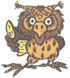 1. Отгадай загадку:Угадай, как то зовется,Что за деньги продается.Это не чудесный дар,А просто-напросто... 2. Вспомни сказку братьев Гримм "Король-Дроздобород" - о капризной принцессе, которой пришлось продавать на базаре горшки. Как можно назвать эти горшки? 3. Внимательно посмотри на рисунок и скажи, что можно купить? Подумай, почему не все можно купить и продать. Как ты считаешь, что ещё не продается и не покупается?
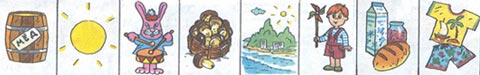 Главная задача экономики- удовлетворение потребностей людей.
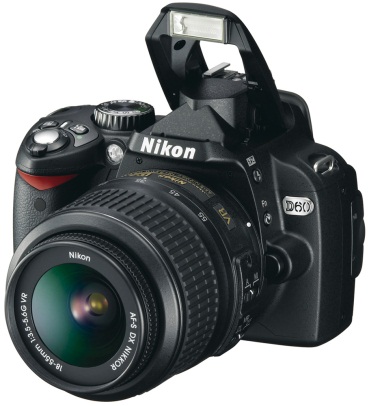 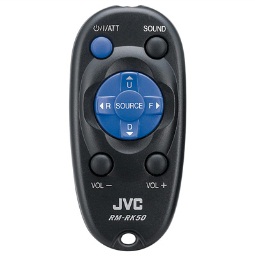 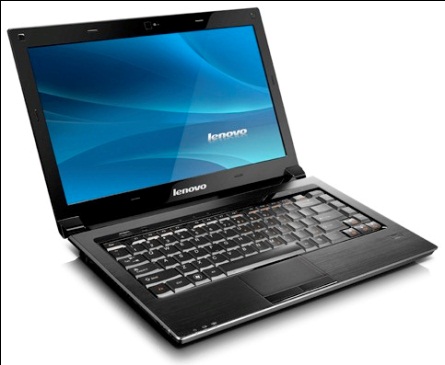 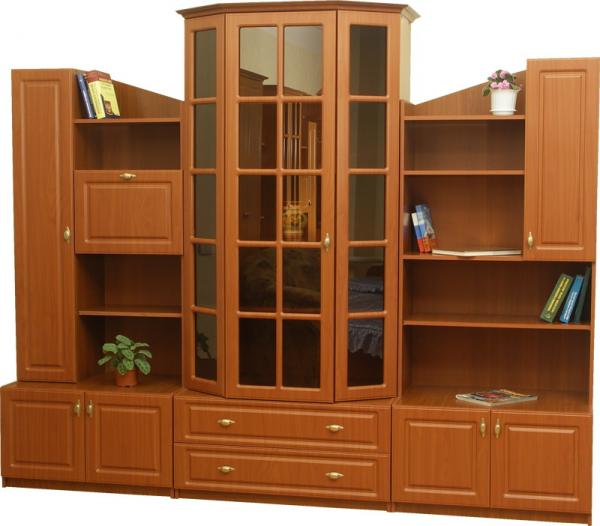 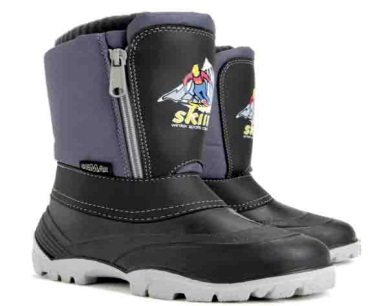 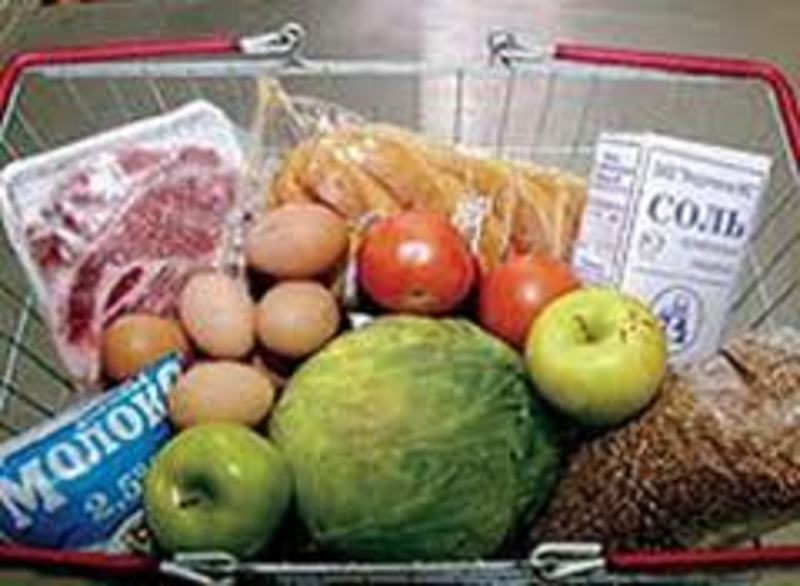 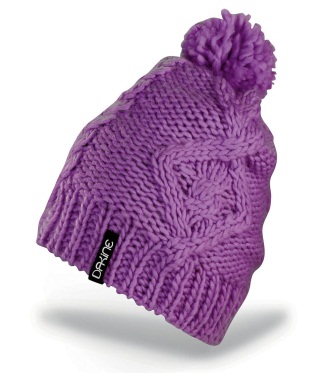 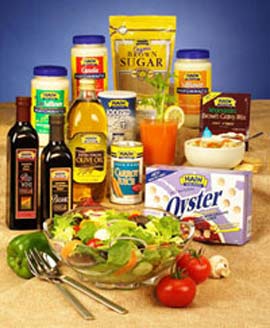 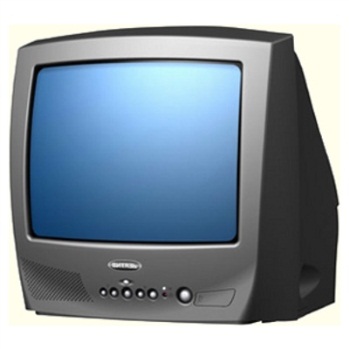 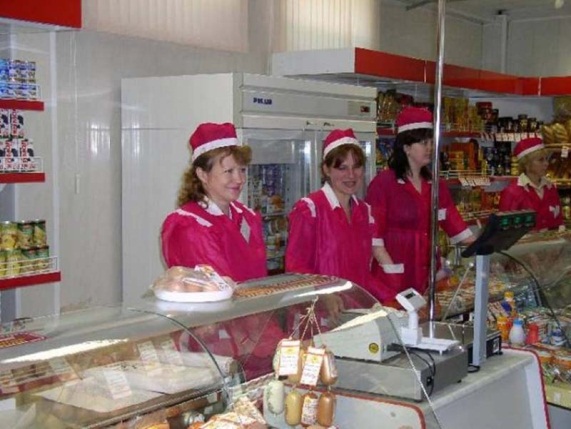 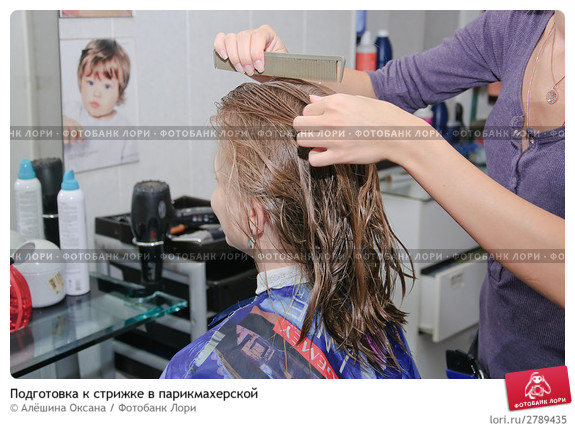 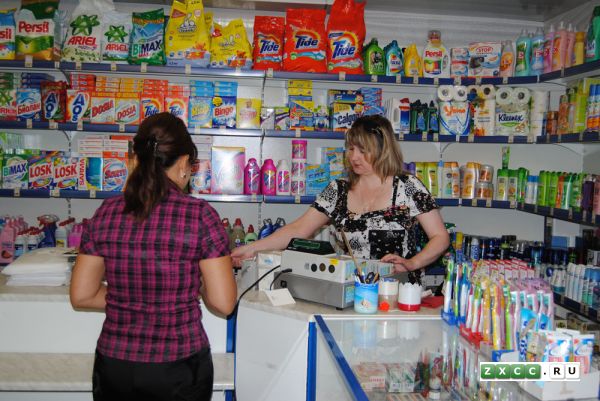 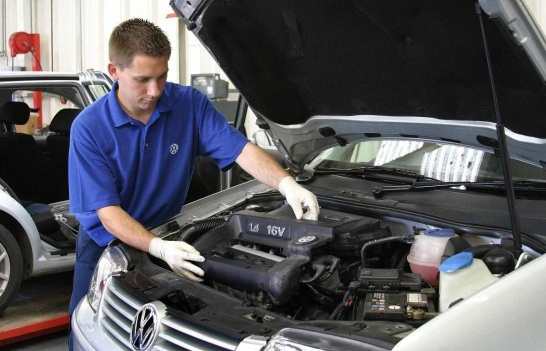 Товары.
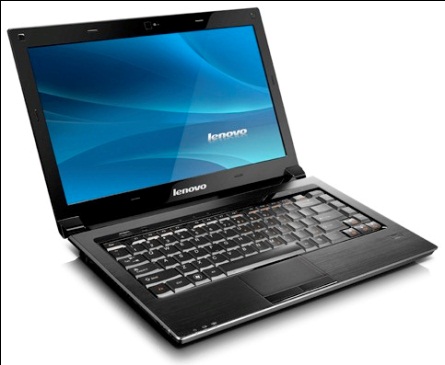 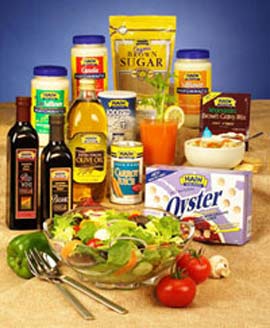 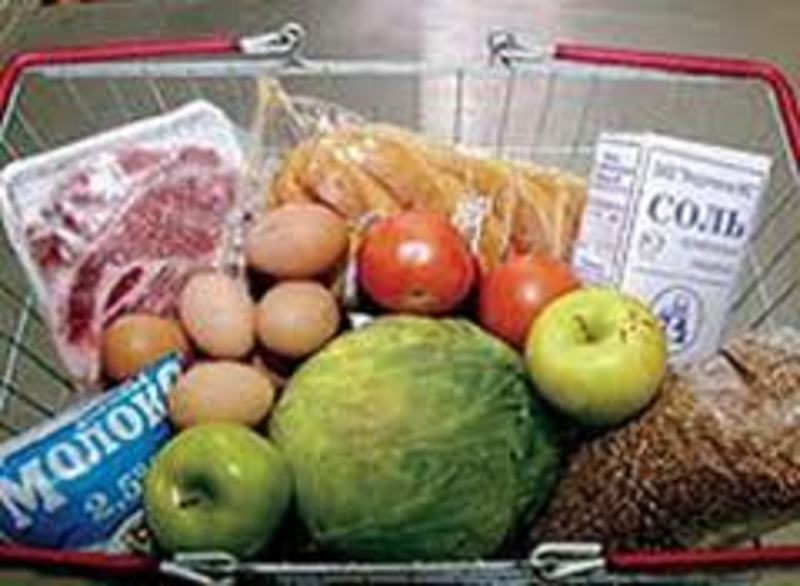 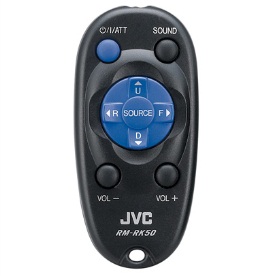 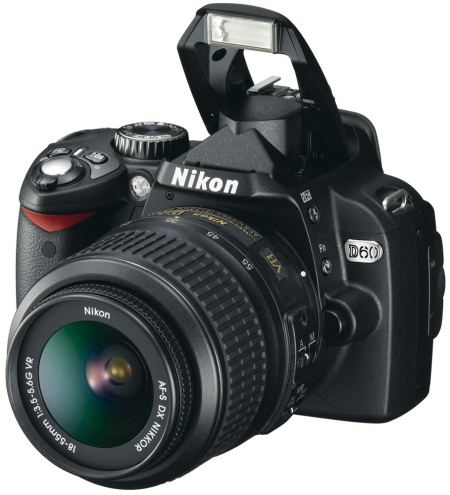 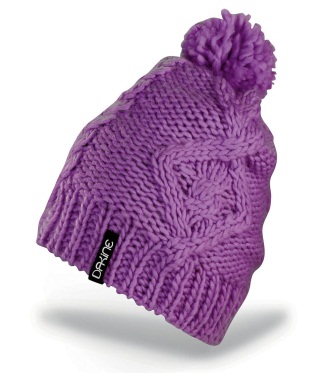 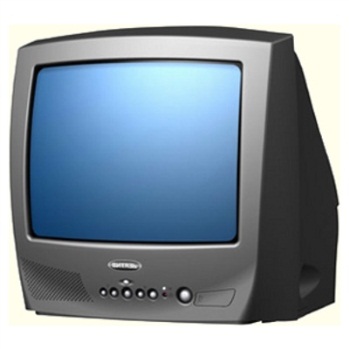 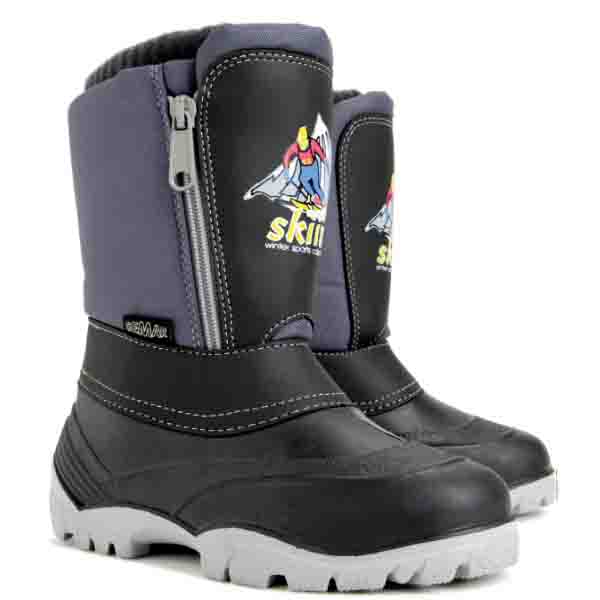 Услуги.
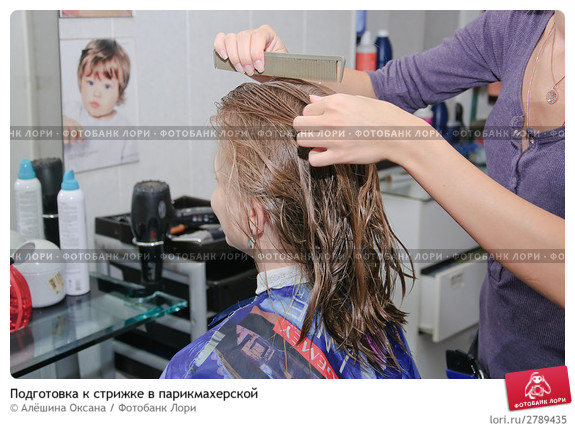 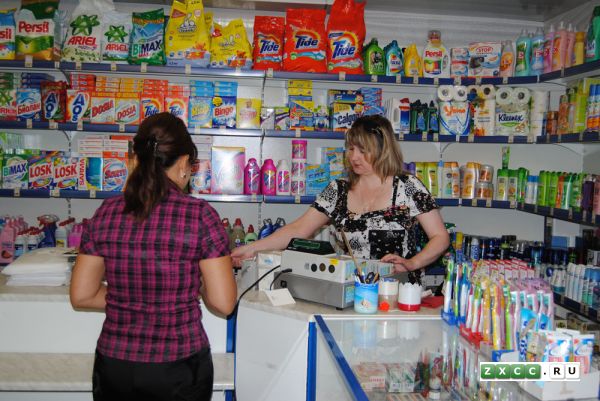 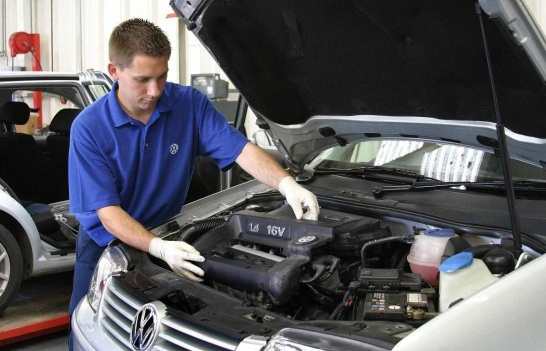 Для чего нужен труд?
Что такое потребности людей?
Что такое услуги?
Главная задача экономики
Что такое товары?
т
Все, что требуется людям для жизни
Производство товаров и услуг
л
Это предметы, которые
 человек производит
а
Добыча поваренной соли и нефти
т
Умение видеть красивое вокруг себя
м
Удовлетворение разнообразных
 потребностей людей
р
у
Это вещи, предметы, с помощью которых люди 
Удовлетворяют свои потребности
Проведение экскурсии в музее, лечение больных,
обучение детей
д